Школьное проектное бюро «Лидер»ГБОУ СОШ 549 ЮАО
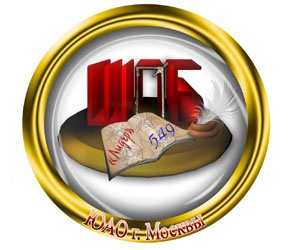 ШПБ
«Лидер»
ШПБ имеет  нормативные документы:
  Положение
  Устав
В рамках ШПБ «Лидер» создается много проектов по четырем основным направлениям:
 Проекты дидактического характера  
Проекты - презентации 
Научно-ориентированные проекты
Социально значимые проекты
Проекты дидактического характера
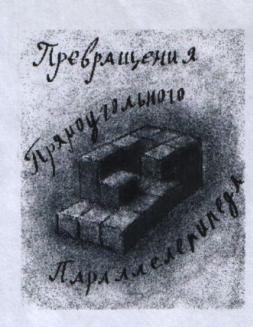 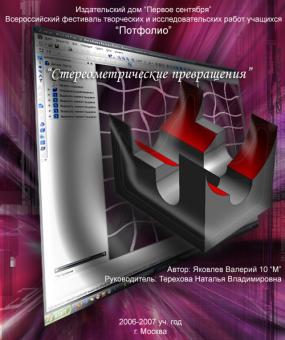 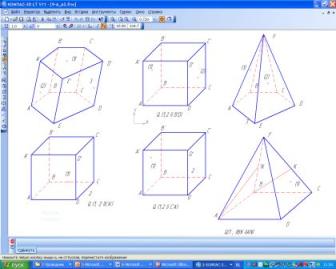 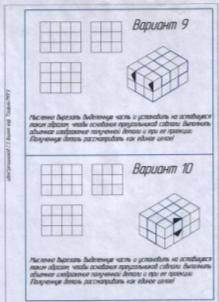 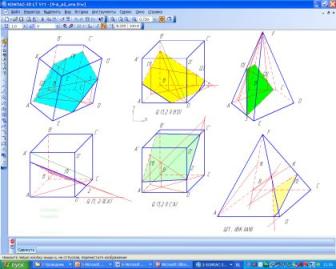 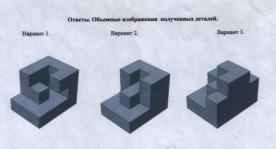 Проекты - презентации
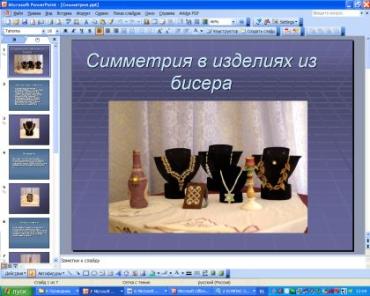 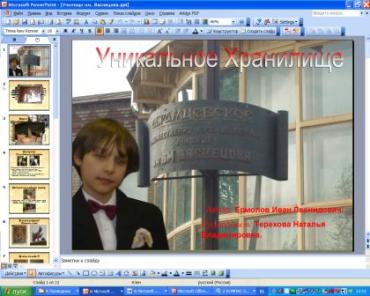 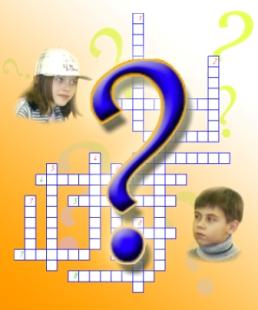 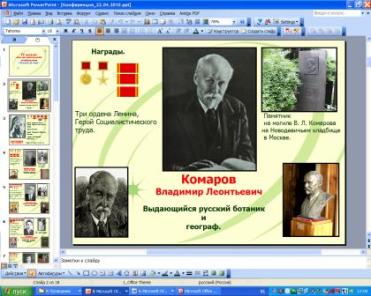 Социально значимые проекты
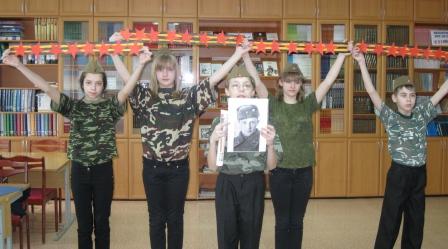 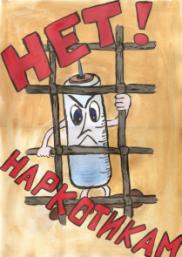 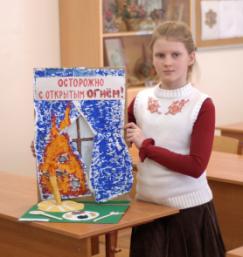 «Георгиевская лента в моей семье»
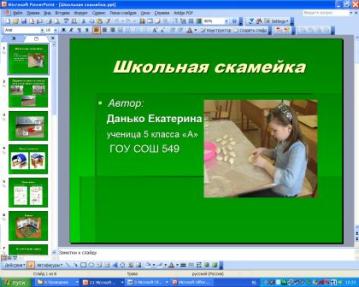 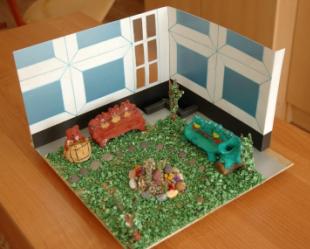 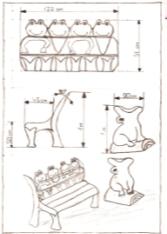 Опыт работы в рамках ШПБ позволяет учащимся успешно выполнять исследовательские проекты на базе ВУЗаУЧАСТНИКИ КОНФЕРЕНЦИИ «Шаг в будущее, Москва!»
За пять лет (2008-2013)  лауреатами конкурса проектных и исследовательских работ в МГТУ им. Баумана стали 22 учащихся,  среди которых двенадцать  стали победителями и получили дипломы за лучшие проекты
Научно-ориентированные проекты, 
проекты профильного уровня
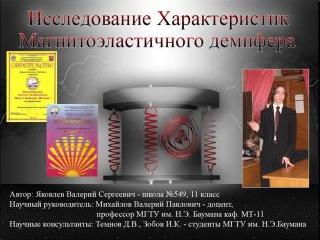 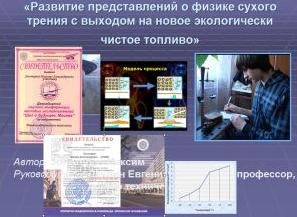 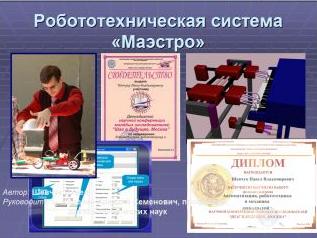 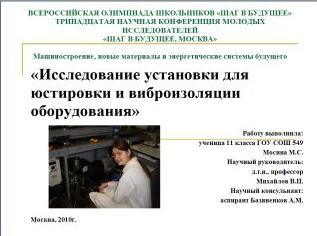 В рамках работы ШПБ учащиеся 
изучают графический редактор
 КОМПАС,
 участвуют в 
городских и  международных 
сетевых олимпиадах и конкурсах 
2008-2010 -
 (15 призеров, 4 победителя)
 2011 -
 школа стала 
победителем в городском 
сетевом конкурсе 3D моделирования
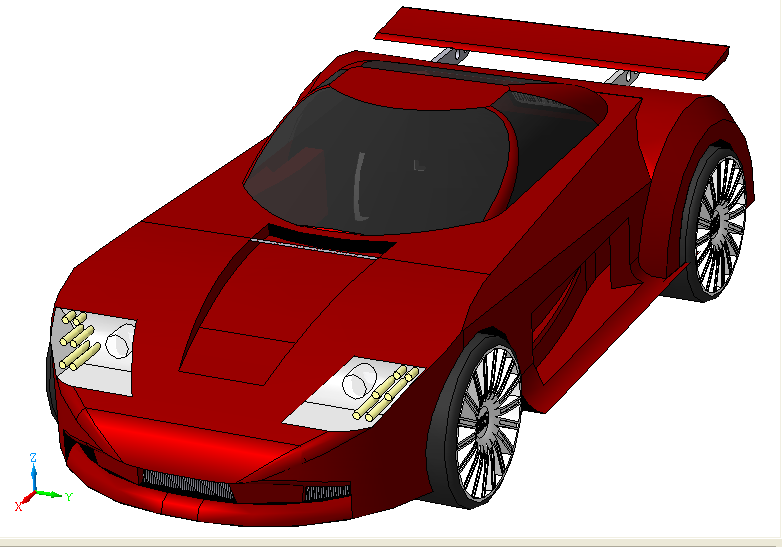 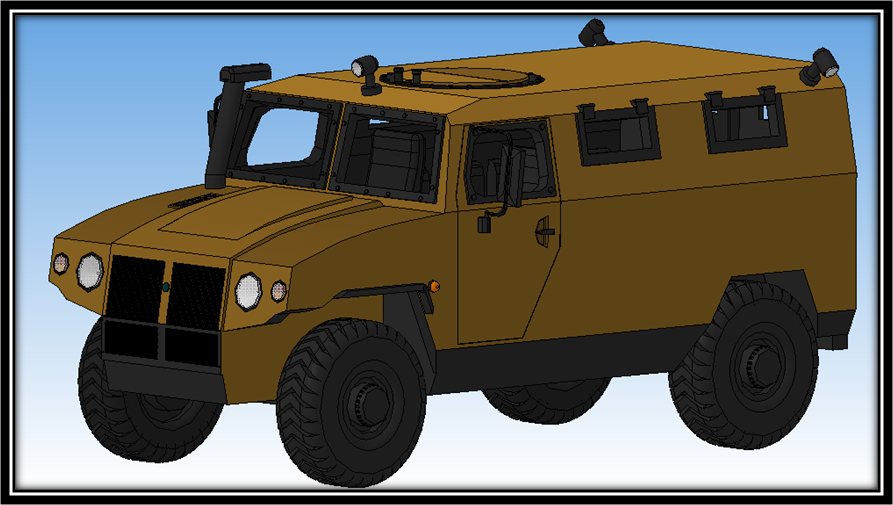 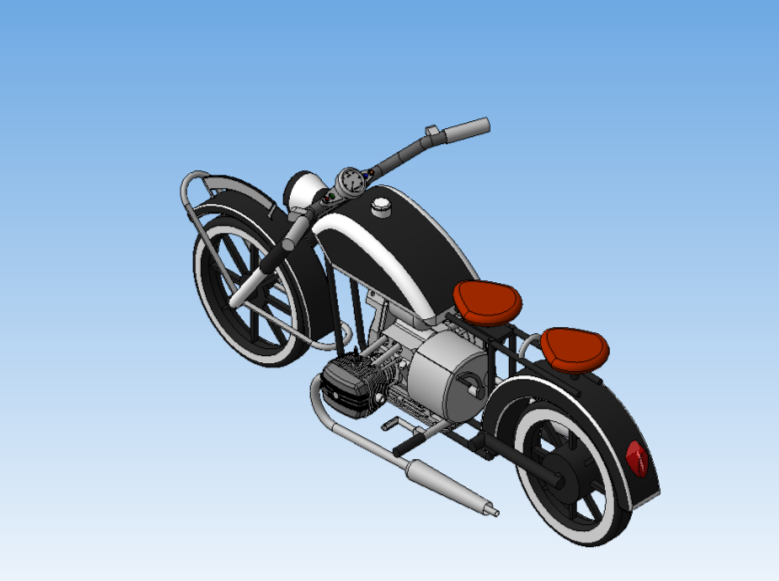 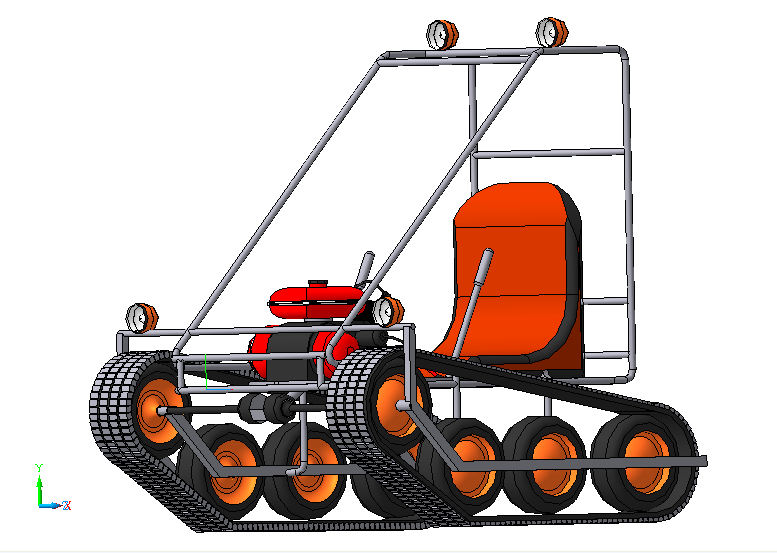 Махов Максим
Яковлев Валерий
Тер-Аваков Георгий
Махов Максим
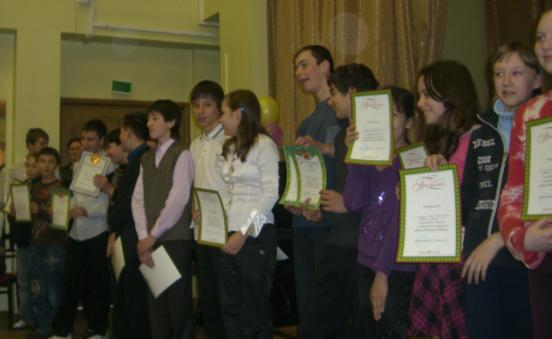 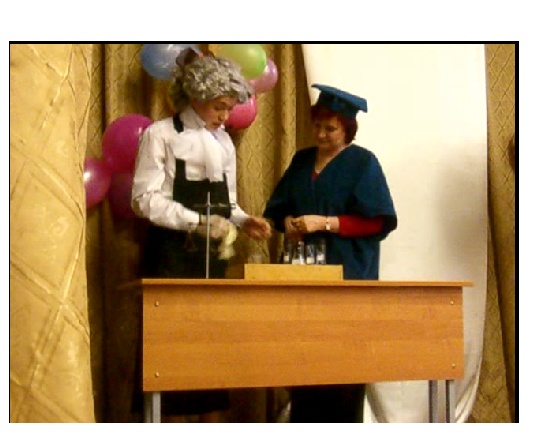 Ежегодно учащиеся защищают свои проекты на школьной научно-практической конференции
(только за 2010-2011 уч. год учащиеся с 4 по 11 класс защитили 68 проектов) 
С 2008- 2011 г.г.    54 проекта были представлены на Всероссийский фестиваль ПОРТФОЛИО издательского дома «Первое сентября»
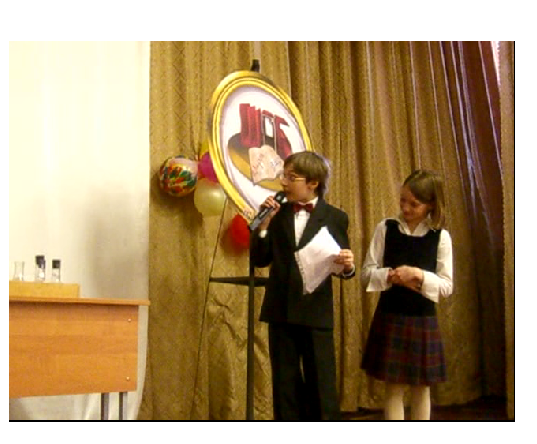 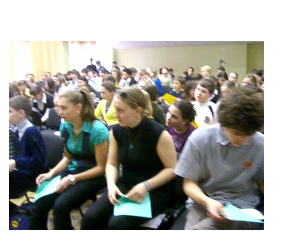 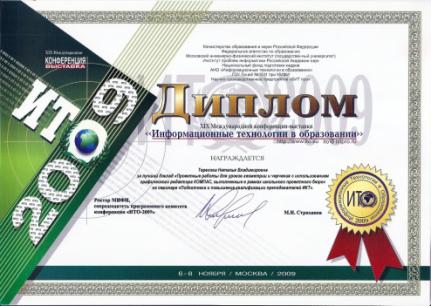 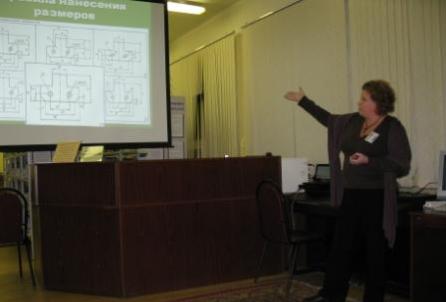 Одним из главных достижений 
работы школьного 
проектного бюро 
является трансляция опыта работы на ВВЦ 
в рамках 
Всероссийской  выставки 
научно-технического творчества молодежи 
и участие в 
международной конференции
 «Информационные технологии в образовании»
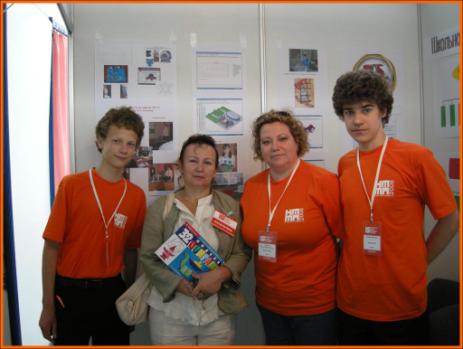 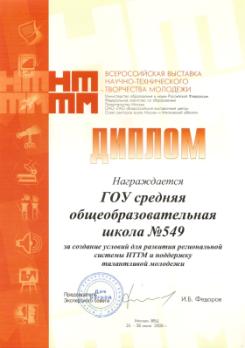 Контакты ГБОУ СОШ 549:  
Кировоградская, д.21,  Sch549@sinergi.ru , 
тел. (495) 387-60-33;  
факс:  (495)386-89-27